Русский   язык
9
класс
Тема


Сложные  предложения с  сочинительной, подчинительной 
и    бессоюзной   связью.
.
Определите  сложные  предложения  с сочинительной  и  подчинительной   связью
Скрипит  земля  морозная,  сияет   небо   звёздное , сверкают  на  сугробах  огоньки.   (Фат.) 
Сегодня  в лесу я разбивал застывшие  лужи, и лёд был  так прост, что  под ним было  сухо.(Пришв.)
Это был хороший, тёплый дом,  где  всегда  друзья бывали  кстати,  и  на  всех   хватало   в  доме  том  одеял, подушек  и кроватей. (М.А.)
Каждый   делал  своё  дело:  мотористы   качали   воздух, водолазы  проверяли  обшивку.  (Кетл.)
Проверим
БСП.
Скрипит  земля  морозная,  сияет   небо   звёздное, сверкают  на  сугробах  огоньки.   (Фат.) 
          СП с  сочинительной  и подчинительной  связью.
Сегодня  в лесу я разбивал застывшие  лужи, и лёд был  так прост, что  под ним было  сухо.(Пришв.)
          СП с  сочинительной  и подчинительной  связью.
Это был хороший, тёплый дом, где  всегда  друзья бывали  кстати,  и на всех  хватало  в доме  том  одеял, подушек  и кроватей. (М.А.)
          БСП.     
4.  Каждый   делал   своё  дело:  мотористы   качали воздух, водолазы  проверяли  обшивку.  (Кетл.)
Повторение
Поставьте  недостающие   знаки  препинания
 Я чувствовал, как набухает от дождя мой  новенький  ватник 
     и    въедливая,   холодная  сырость  просачивается  сквозь  него. (Драг.)
2) Скамеек на берегу  не было   и  чтобы   надеть   сапоги, приходилось  скакать  на  одной ноге, обмыв  другую  в реке. (Кор.)
С моря  в ответ грянул  пушечный  выстрел и  когда  дым  лёг  на сверкавшие искрами  волны,  всё опять  стихло. (Кор.)
Когда  унесли носилки  и    щёлкнул  замок,  Бим   лёг  у двери, вытянул передние    лапы.(Троеп.)
1.   Я чувствовал, как набухает от дождя мой  новенький  ватник   и    въедливая,  холодная  сырость  просачивается  сквозь  него. (Драг.)
2.   Скамеек на берегу  не было, и, чтобы надеть  сапоги, приходилось  скакать  на  одной ноге, обмыв  другую  в реке. (Кор.)
3.   С моря  в ответ грянул  пушечный  выстрел, и, когда  дым  лёг  на сверкавшие искрами  волны,  всё опять  стихло. (Кор.)
Когда   унесли  носилки   и    щёлкнул    замок,   Бим     лёг 
 у двери, вытянул передние    лапы.( Троеп.)
Новая   темаХ
Схема  разбора   сложного  предложения   с  разными   видами     
                              союзной  и   бессоюзной  связи.
Определить  вид предложения  по цели высказывания;  если  оно  восклицательное,  отметить   это.
2.   Выделить  грамматические  основы  предложения и  доказать,  что это  сложные предложения  с  разными   видами  связи:
              а) союзной сочинительной  и  подчинительной;
              б) союзной сочинительной  и   бессоюзной;
              в) бессоюзной  и  союзной   подчинительной;
              г) бессоюзной  и  союзной сочинительной  и   подчинительной.
Установить, как  по смыслу группируются  части  сложного предложения, и  выделить  смысловые  части.
4.  Составить  графическую схему  предложения  (вертикальную или   горизонтальную).
5.  Объяснить   знаки  препинания.
6.  Части  предложения  разобрать  как  простые  предложения.
Образец    разбора
Он    пел,    и   от  каждого звука  его  голоса  веяло  чем-то  родным  и  необозримо   широким,   словно   знакомая  степь  раскрывалась  перед  нами, уходя  в   бесконечную   даль.  (И.Тургенев.)
1
2
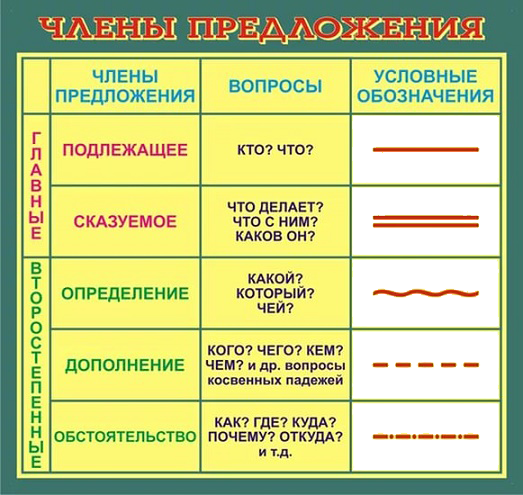 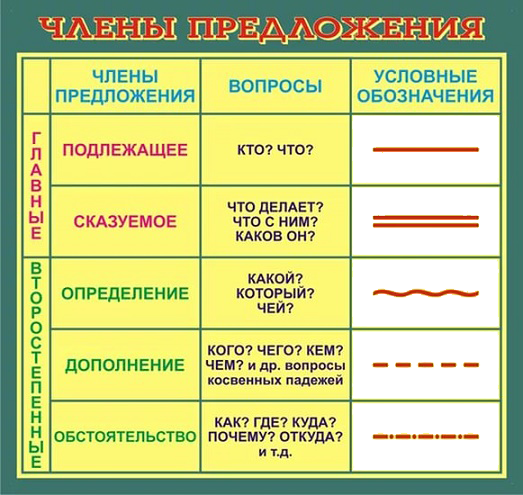 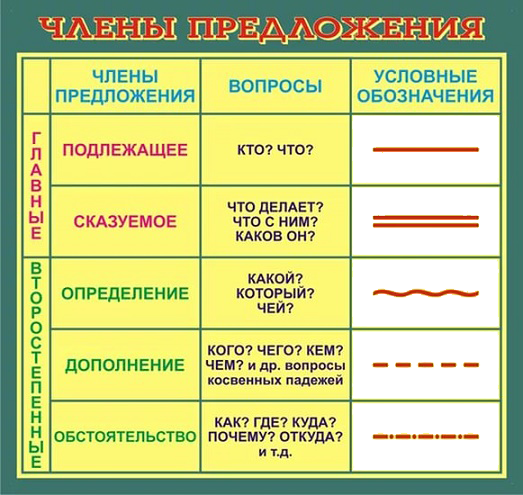 3
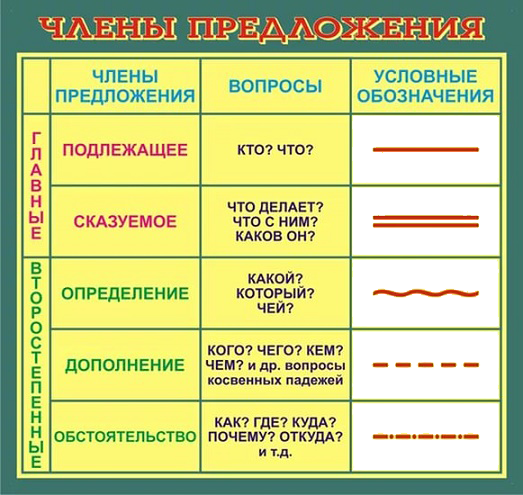 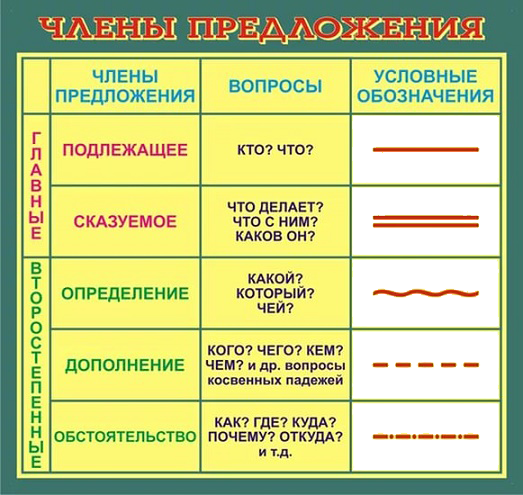 Повествовательное,  невосклицательное.
Сложное  предложение  с   сочинительной  и  подчинительной  связью.
                  [       ] , и [       ] , ( словно… ).
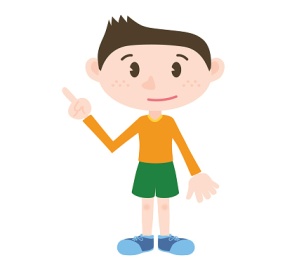 , и
.
словно
1
2
Нет  сомнения, что охота  пестрить  русскую речь иностранными  словами  без  нужды, без  достаточного  основания противна  здравому  смыслу  и  вкусу, но  она  вредит  не  русскому  языку, не  русской  литературе, а  только  тем,  кто  одержим  ею.  (В.Белинский.)
       1. Повествовательное, невосклицательное.
              2. Сложное предложение с сочинительной и подчинительной  связью.
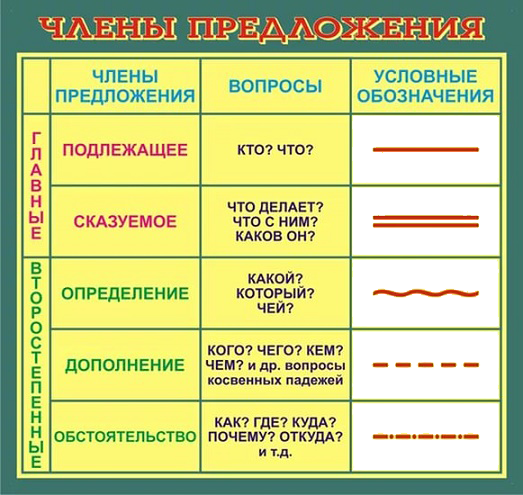 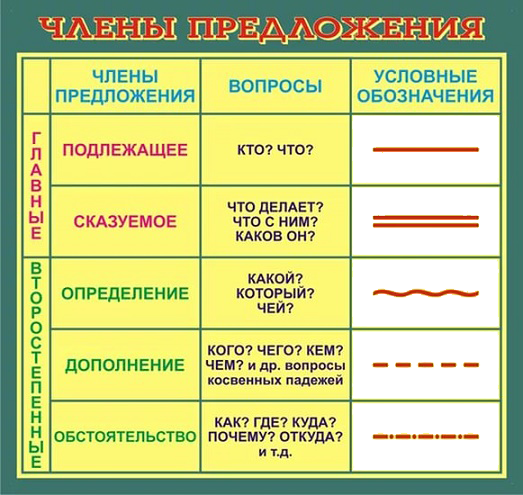 3
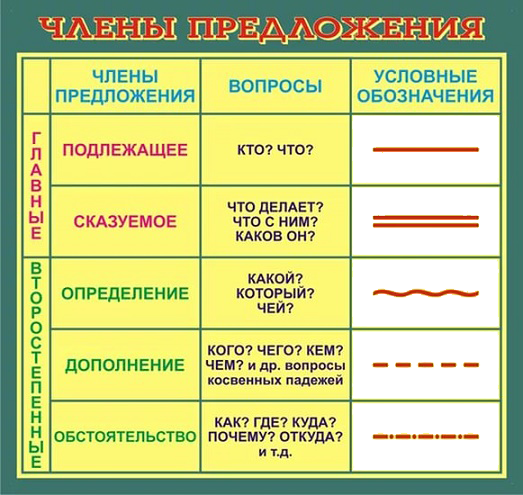 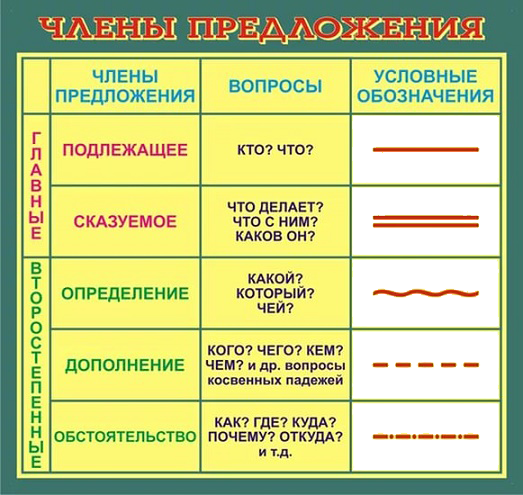 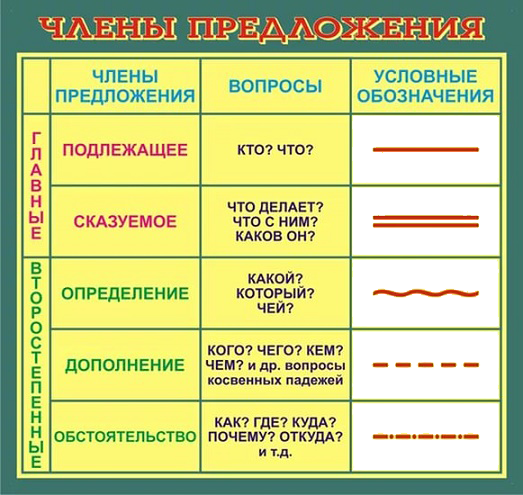 4
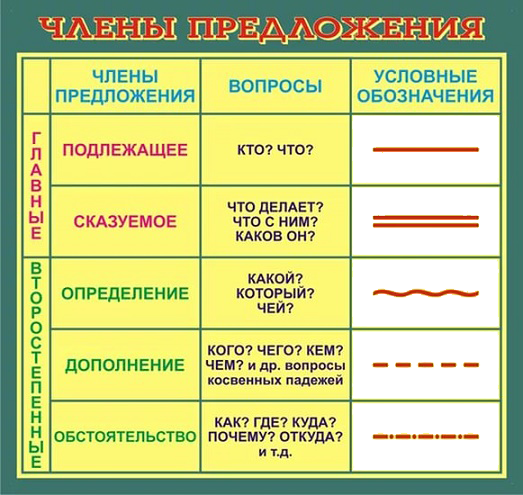 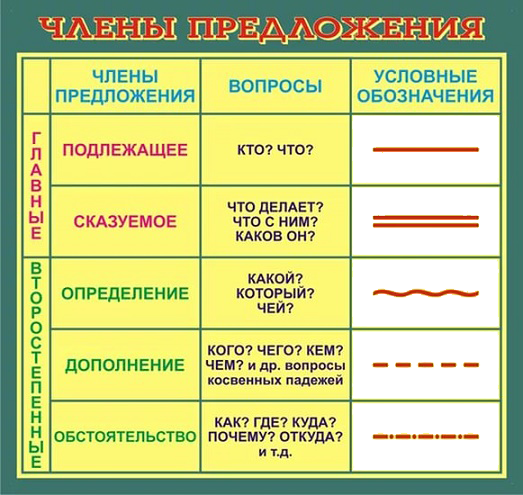 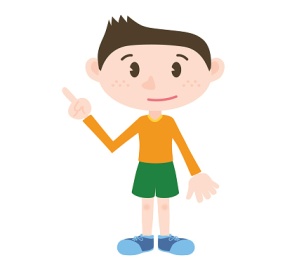 в чём?
кому?
3.   [       ] ,( что… ) , но [… тем] , ( кто…).
.
, но
что
кто
Новая   тема
Упражнение  181, страница  85.  Прочитайте  предложения,  рассмотрите  схемы. Сделайте  синтаксический  разбор  прочитанных  предложений.
1. Через  час  явилась  возможность ехать:  метель  утихла, небо  прояснилось, и  мы   отправились.  (П.)
:
,
, и
Новая   тема
Упражнение  181, страница  85.  Прочитайте  предложения,  рассмотрите  схемы. Сделайте  синтаксический  разбор  прочитанных  предложений.
1. Через  час  явилась  возможность ехать:  метель  утихла, небо  прояснилось, и  мы   отправились.  (П.)
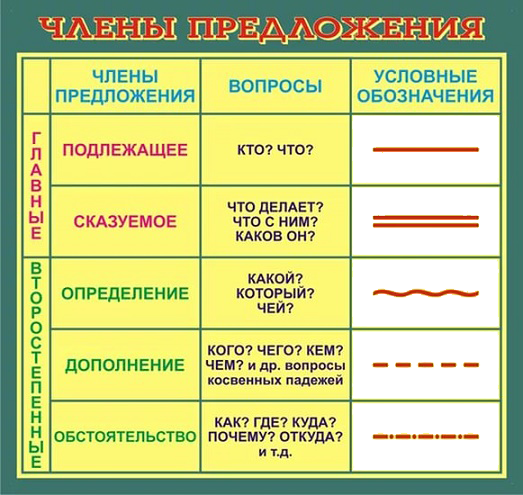 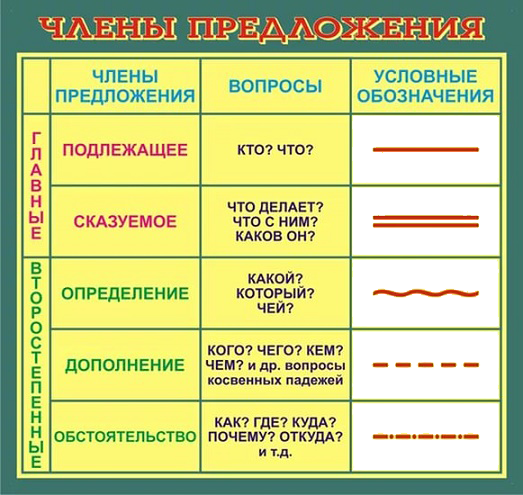 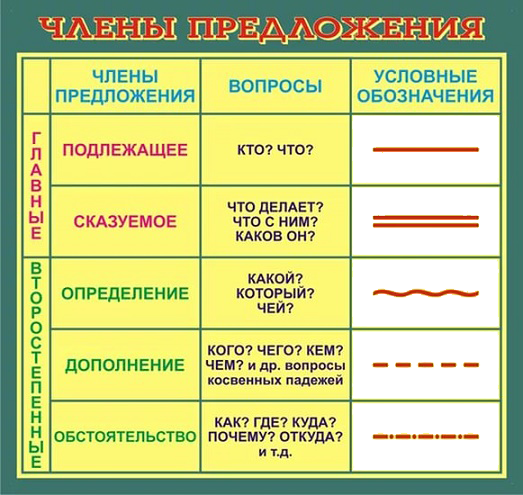 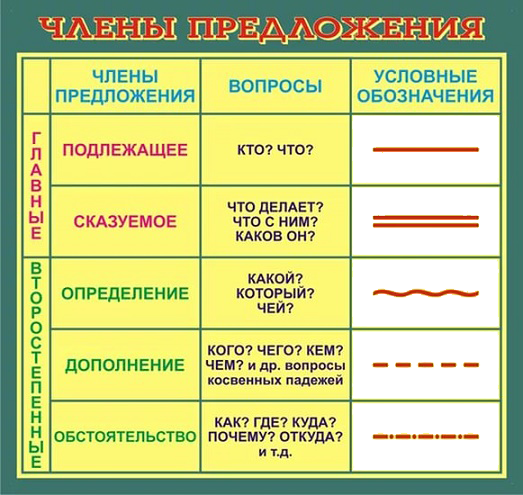 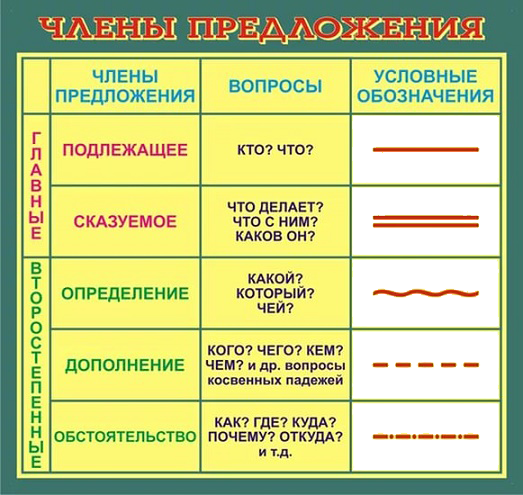 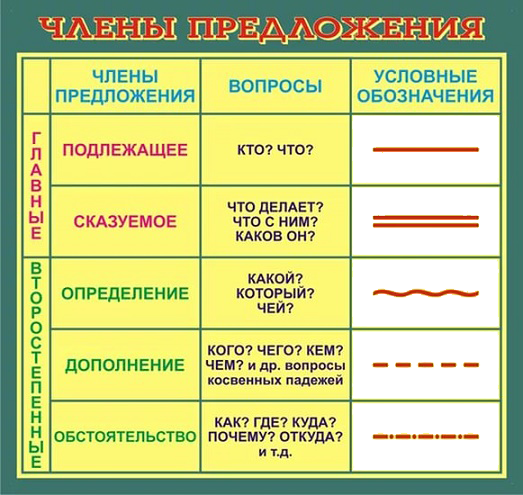 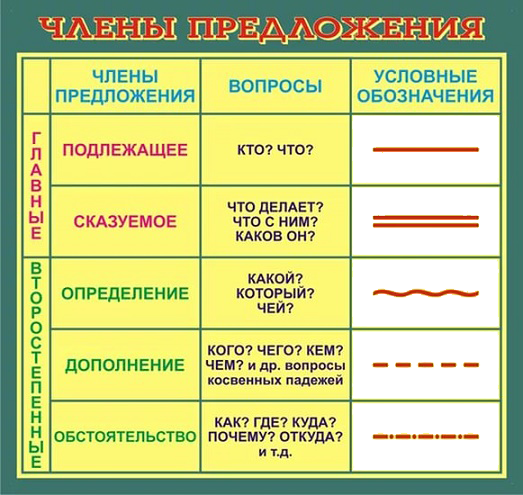 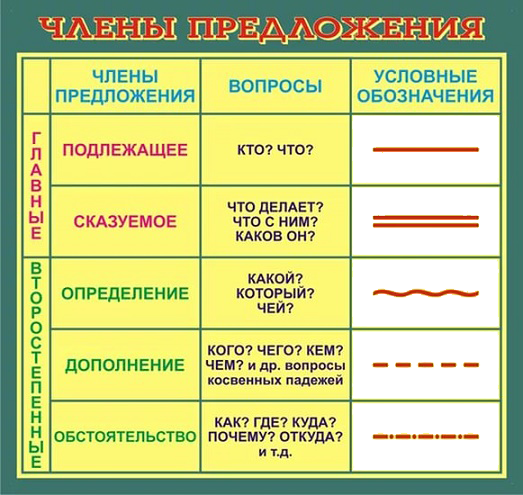 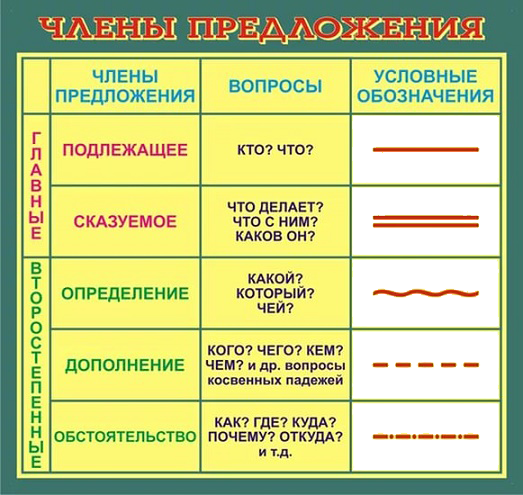 :
,
, и
бессоюзная   и  сочинительная   связь
2. И  он   стал  рассказывать,  почему  не  вышло:  кругом  всё  уже   было   заминировано, и,  для  того чтобы  прорваться  к   Сальково, оставалась только узкая  полоса в  несколько   десятков   метров с  двух  сторон  железной  дороги. (Сим.)
:
[      ], (почему…)
, и,
(для того чтобы...), [  ]
2. И  он   стал  рассказывать,  почему  не  вышло:  кругом  всё  уже   было   заминировано, и,  для  того чтобы  прорваться  к   Сальково, оставалась только узкая  полоса в  несколько   десятков   метров с  двух  сторон  железной  дороги. (Сим.)
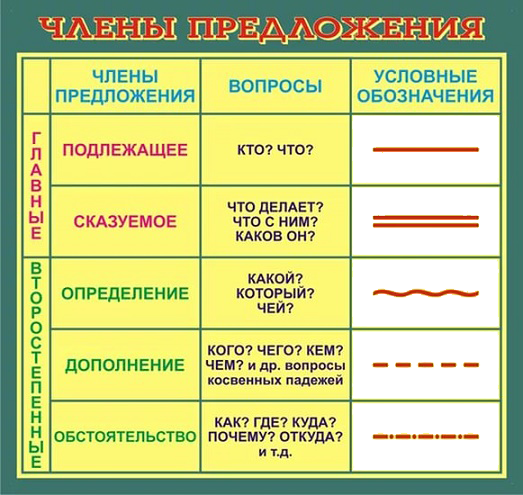 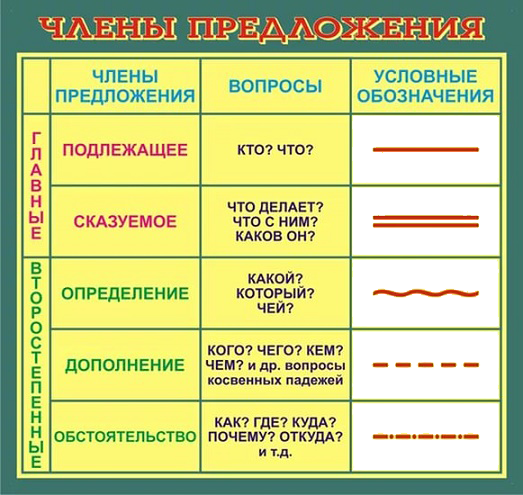 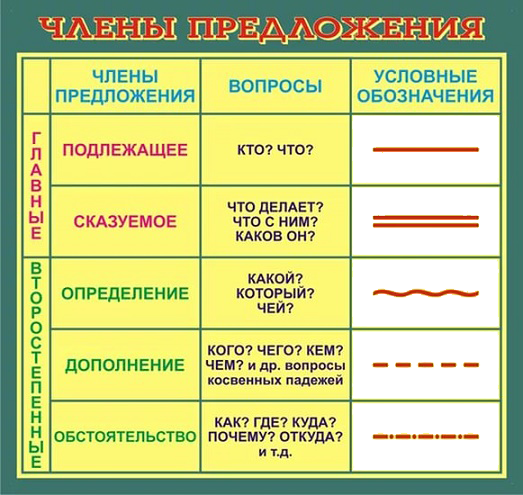 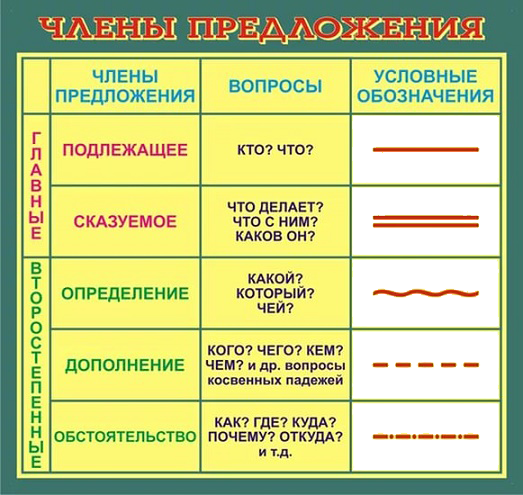 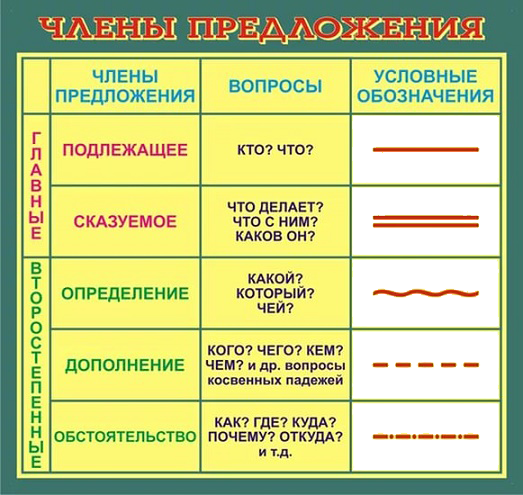 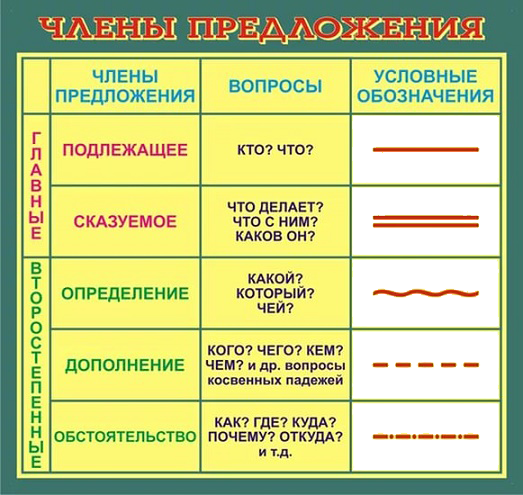 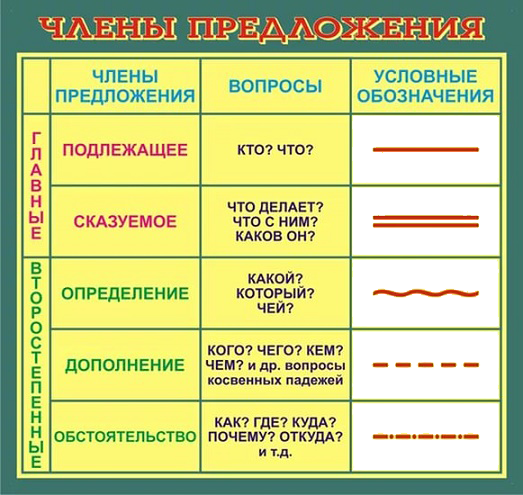 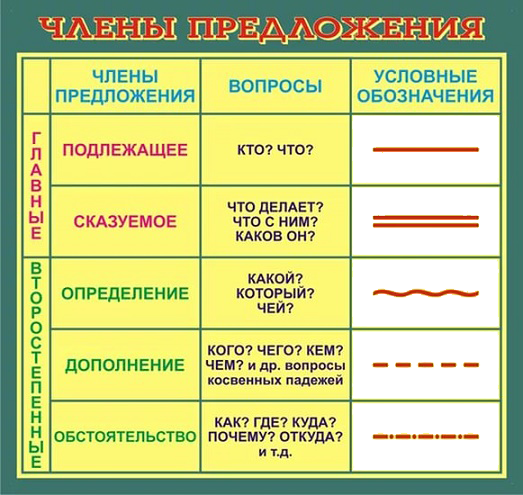 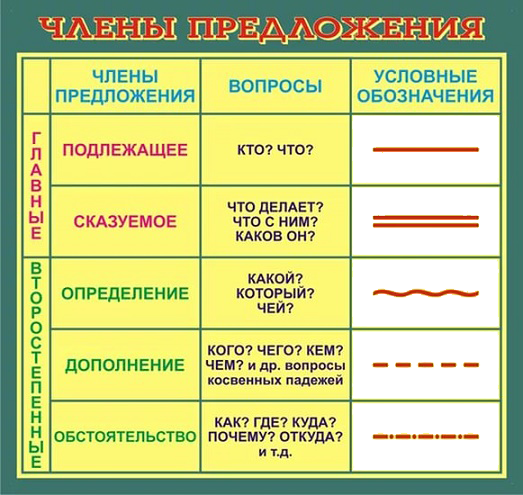 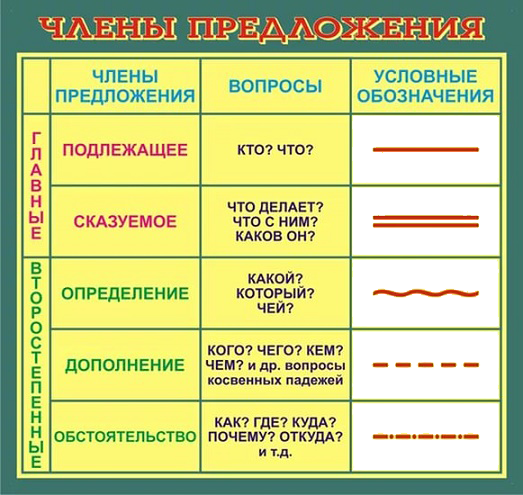 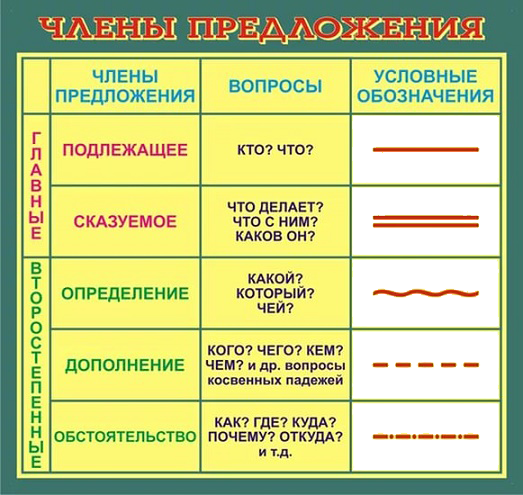 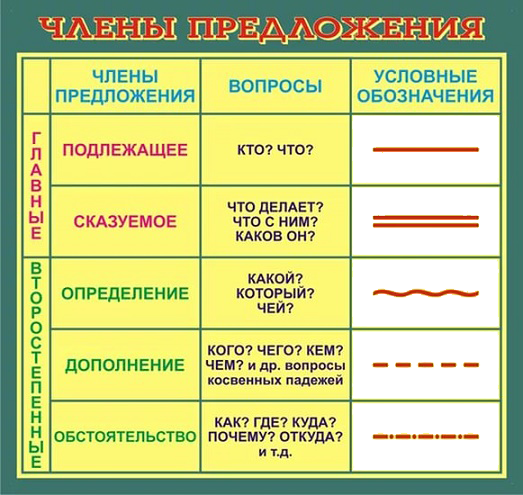 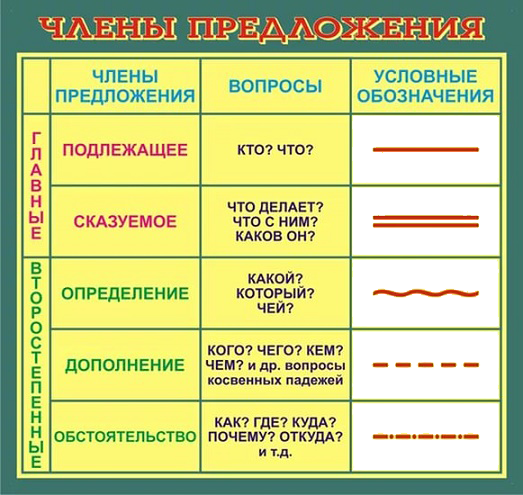 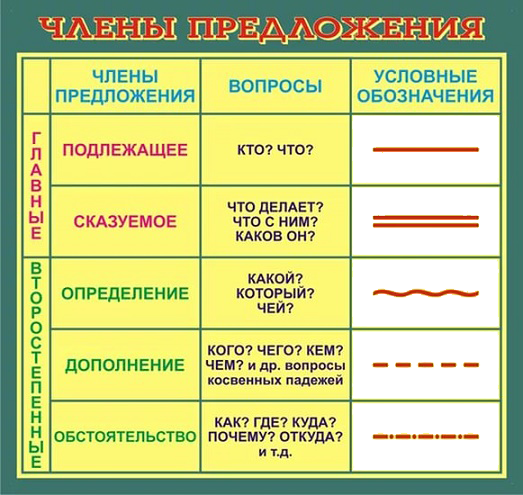 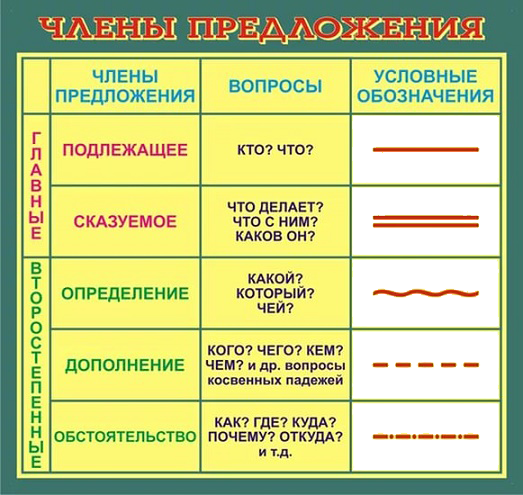 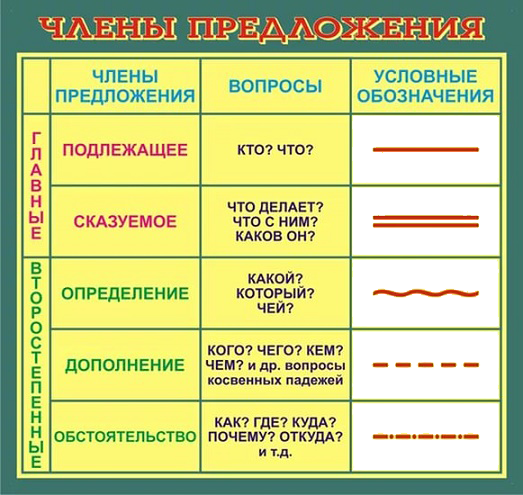 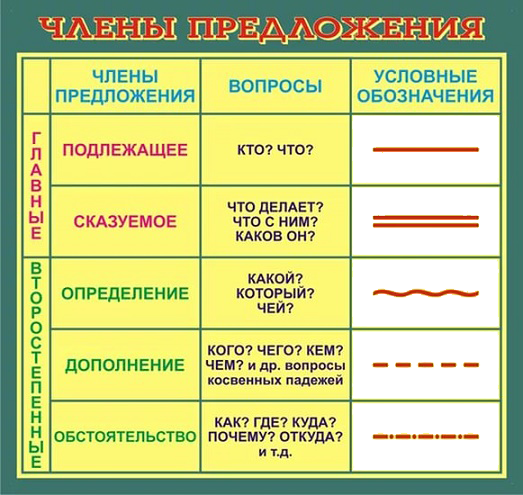 :
[      ], (почему…)
, и,
(для того чтобы...), [  ]
подчинительная,  бессоюзная   и  сочинительная   связь
Упражнение  182, страница  86.  Прочитайте. Составьте  по  одному  предложению  со  словами   патриот,  патриотический. Выделите  основную мысль. Перепишите,  вставляя пропущенные буквы.  Расставьте знаки  препинания.  Найдите  авторский   неологизм.
                Слово   патриот включает  греческие  элементы  patris  -- родина,  
                patriotеs  -- земляк.
           Патриот  -  человек,  любящий  свое  отечество, готовый  на   жертвы   
            и     совершающий   подвиги  во  имя  интересов  своей родины.  
                                                      О патриотизме.
           Патриотизм   обозначает   любовь  к   своей  стране   к   своему   народу. 
Как всякая  большая  любовь патриотизм  ра…ширяет сознание.  Подлинный патриот  любит  весь  мир.  Нельзя  открыв  в…личие  родной земли  возненавид…ть  Вселенную.    Безлюбые   люди   плохие  патриоты. Наш  патриотизм   помогает  нам   любить   другие  далёкие  народы понимать  чужую  культуру.   (И.Эренбург.)
Работа   с   учебником
Проверим
Патриотические   песни  Юлдуз   Усмановой вдохновляют  патриотов  независимого   Узбекистана  на  новые   свершения в  экономическом  развитии   нашей  республики.
                                       
                                        О патриотизме.
           Патриотизм  обозначает  любовь к  своей стране, к  своему   народу. Как всякая  большая  любовь, патриотизм  расширяет сознание.  Подлинный патриот  любит  весь  мир.  Нельзя,  открыв  величие  родной земли,  возненавидеть  Вселенную.    Безлюбые   люди -  плохие  патриоты. Наш  патриотизм   помогает  нам   любить   другие  далёкие  народы, понимать  чужую  культуру.        (И.Эренбург.) 
                             Авторский   неологизм    -   безлюбые.
Задание для самостоятельного выполнения
§  34,  
       упражнение  183.